Word List: cede, ceed, cess
go; yield
to go or move back
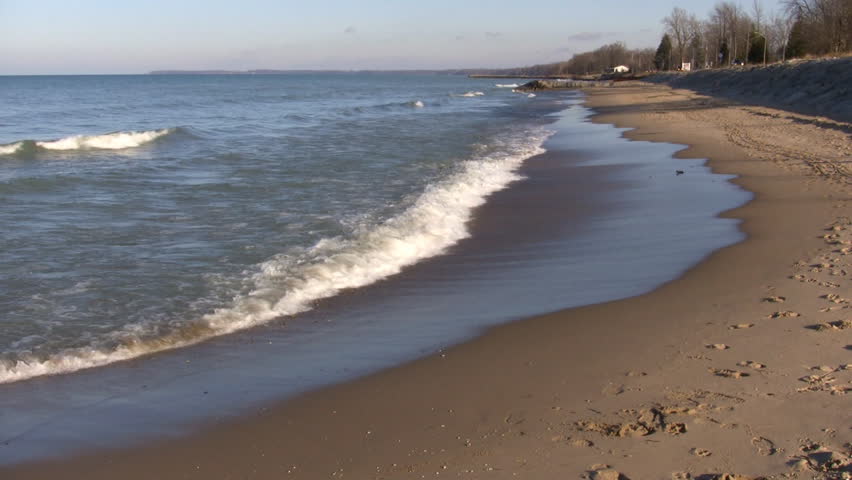 recede
to go or move back
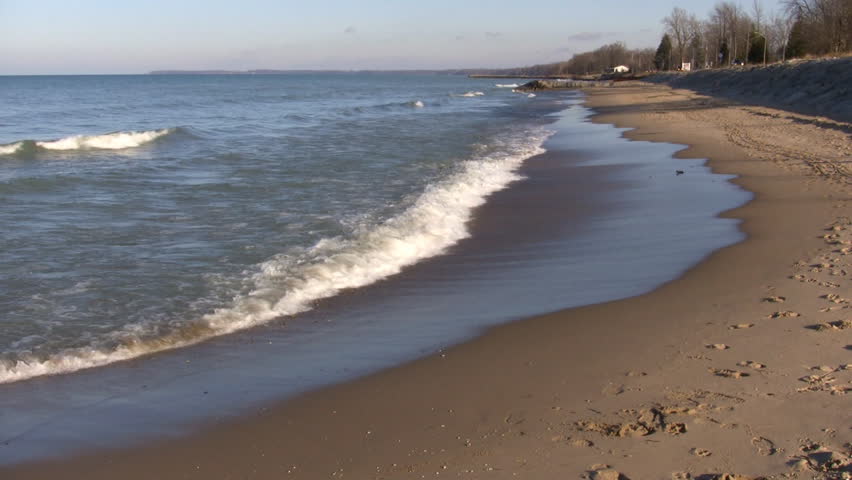 to keep on going; to go ahead with something; to move along
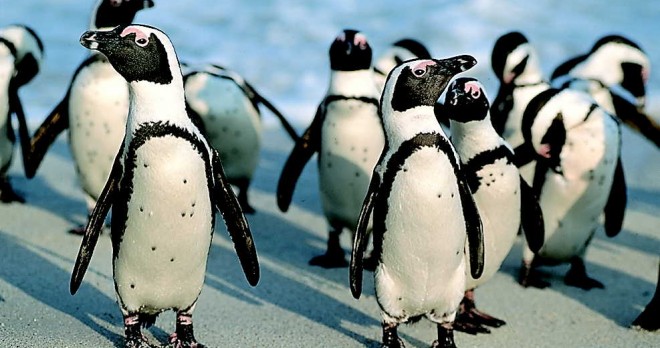 proceed
to keep on going; to go ahead with something; to move along
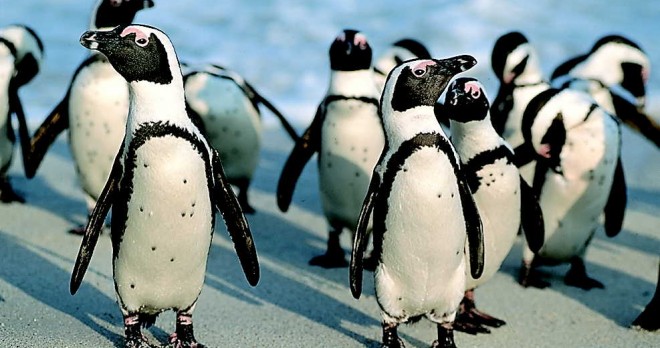 able to go in to, enter, or approach
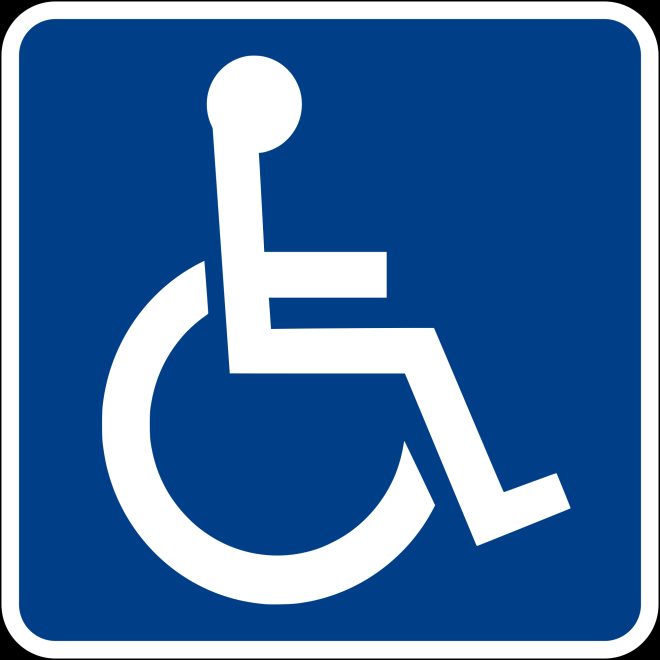 accessible
able to go in to, enter, or approach
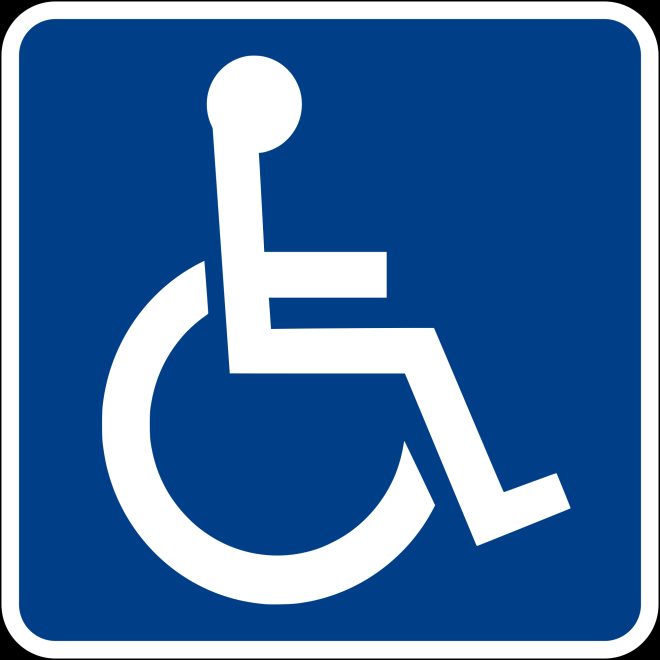 to yield to an opponent that one has lost; to give in; to admit that something is true and valid
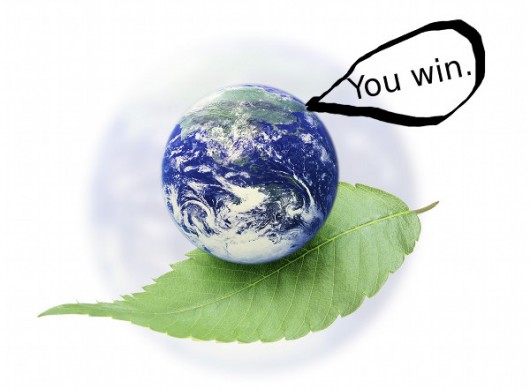 concede
to yield to an opponent that one has lost; to give in; to admit that something is true and valid
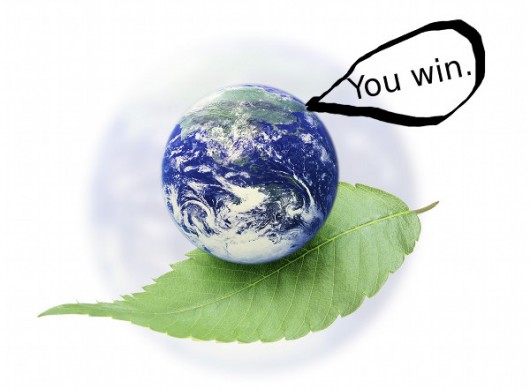 an article or item worn with an outfit that “goes with” or matches the outfit
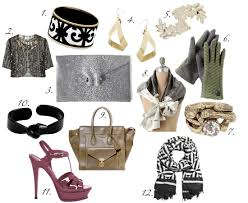 accessory
an article or item worn with an outfit that “goes with” or matches the outfit
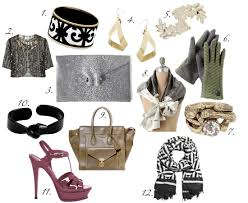 a person who goes after someone else (usually related to a person taking over a job that is of higher rank)
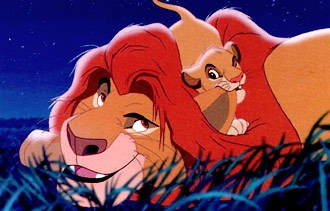 successor
a person who goes after someone else (usually related to a person taking over a job that is of higher rank)
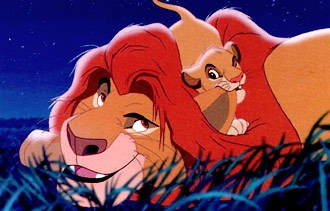 to go before something else in time, order, place, or rank
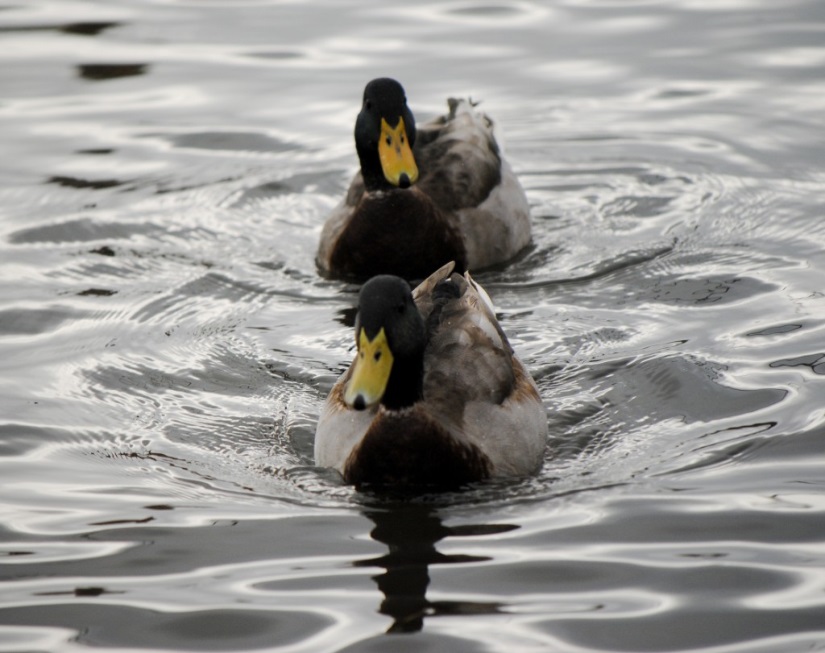 precede
to go before something else in time, order, place, or rank
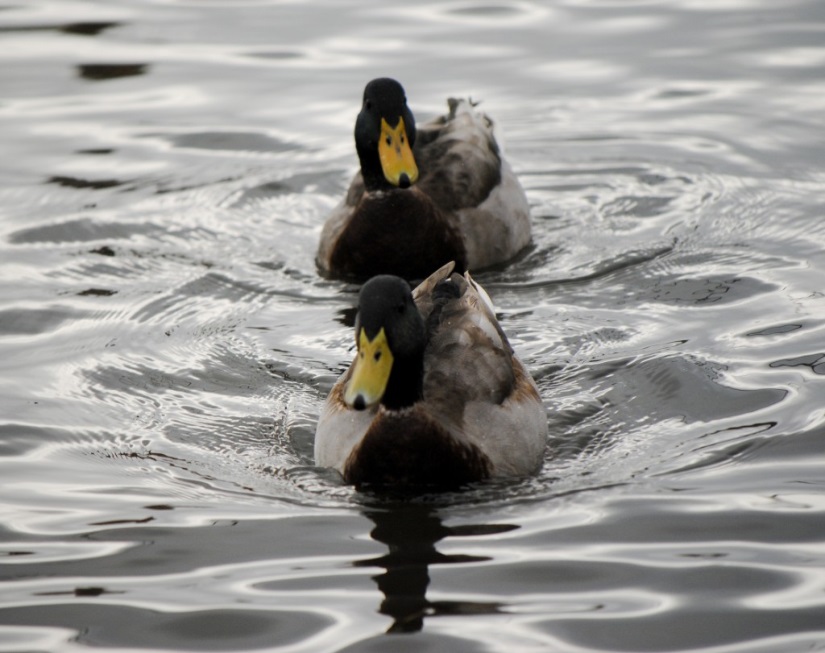 to go or be beyond the limit or expectations
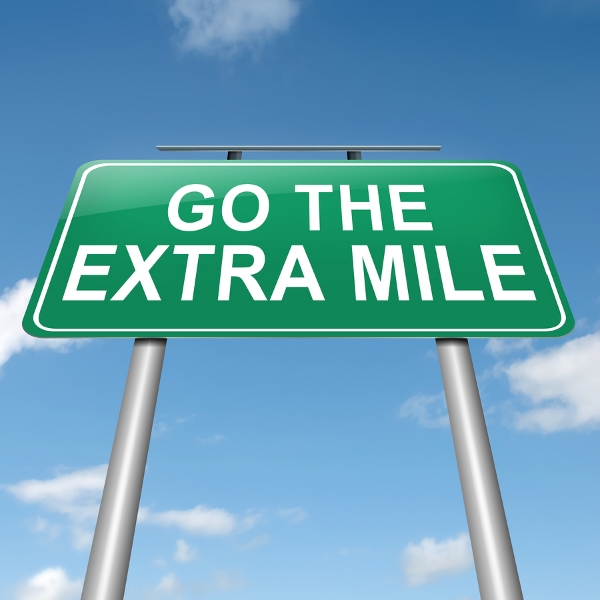 exceed
to go or be beyond the limit or expectations
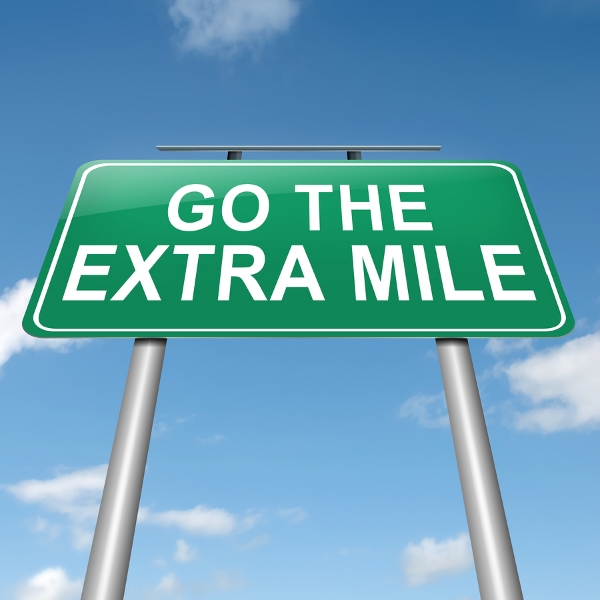 to mediate; to go between people to help them reach an agreement
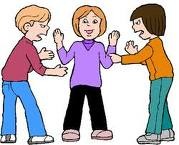 intercede
to mediate; to go between people to help them reach an agreement
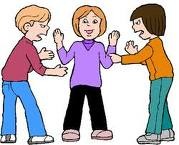 the time during which people go out to take a break
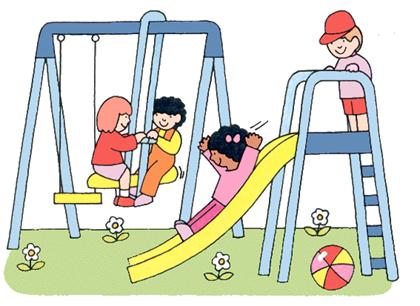 recess
the time during which people go out to take a break
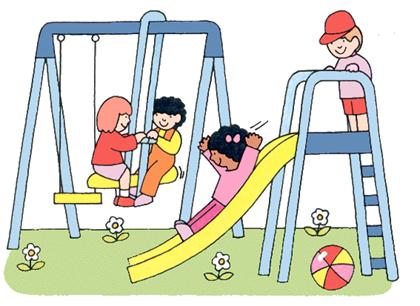